Kernpunten Omgevingswet
Congres gebiedsontwikkeling

Jan van Oosten
19 mei 2016
Trends omgevingsrecht
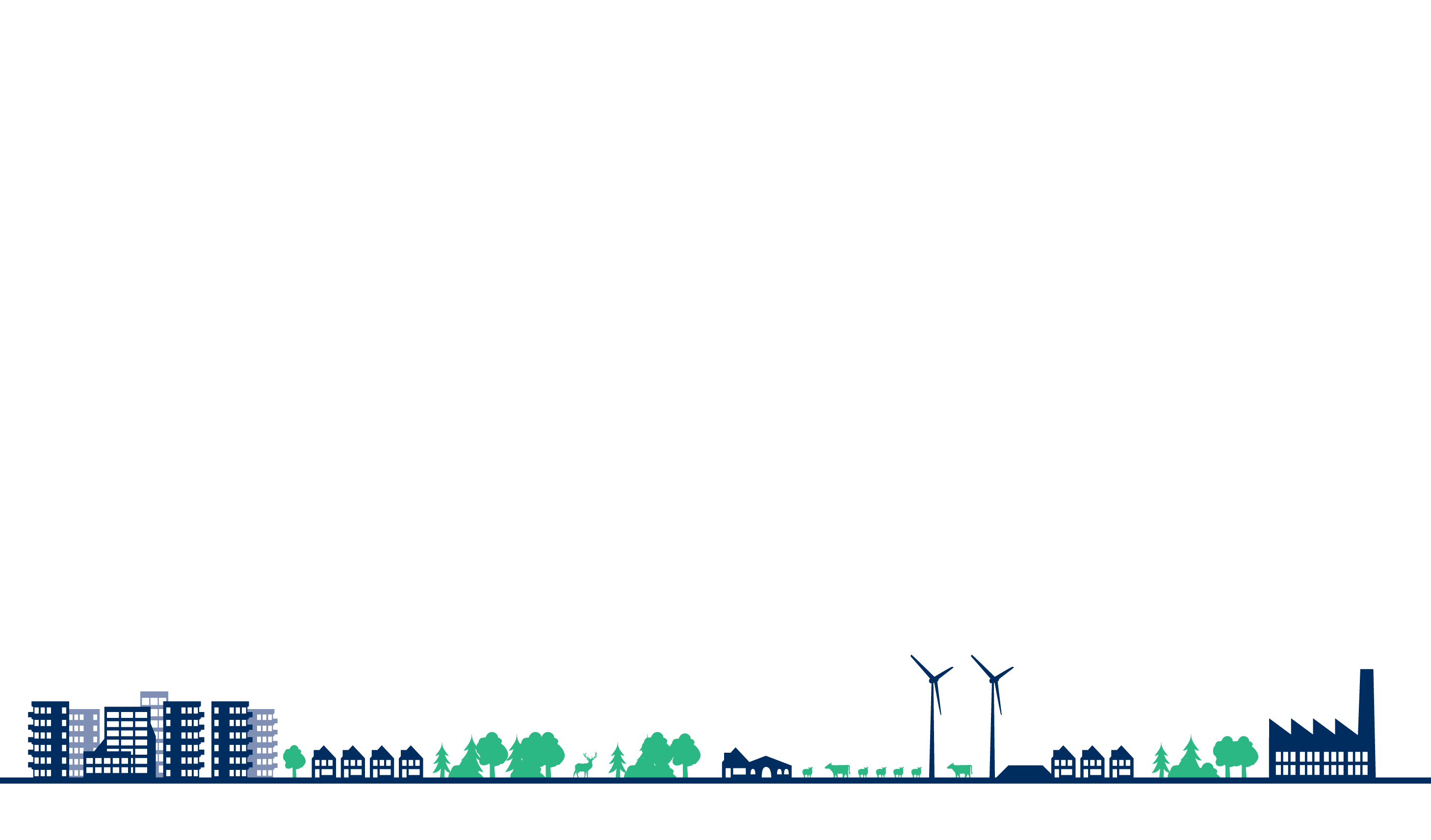 Trends omgevingsrecht
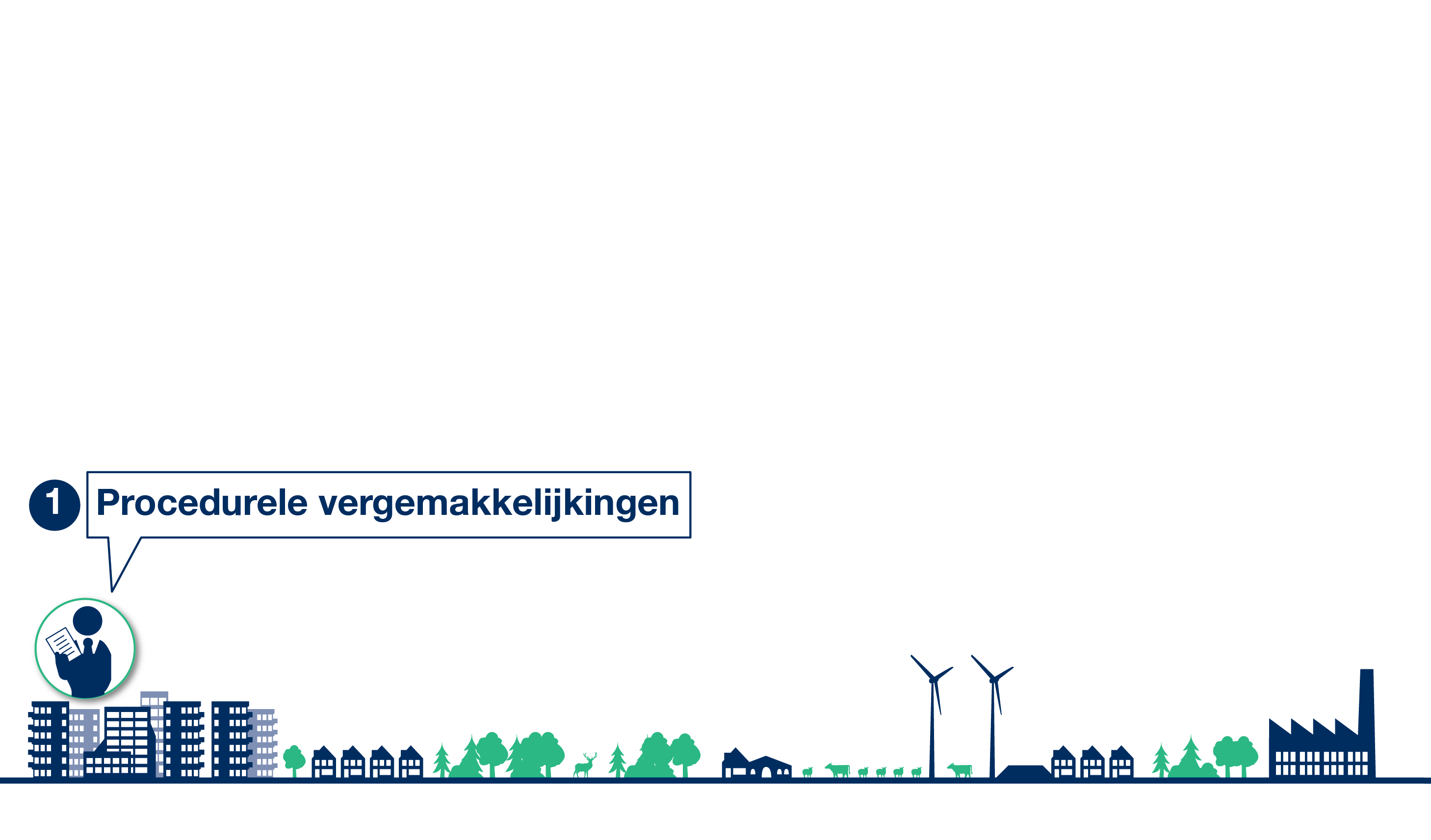 Trends omgevingsrecht
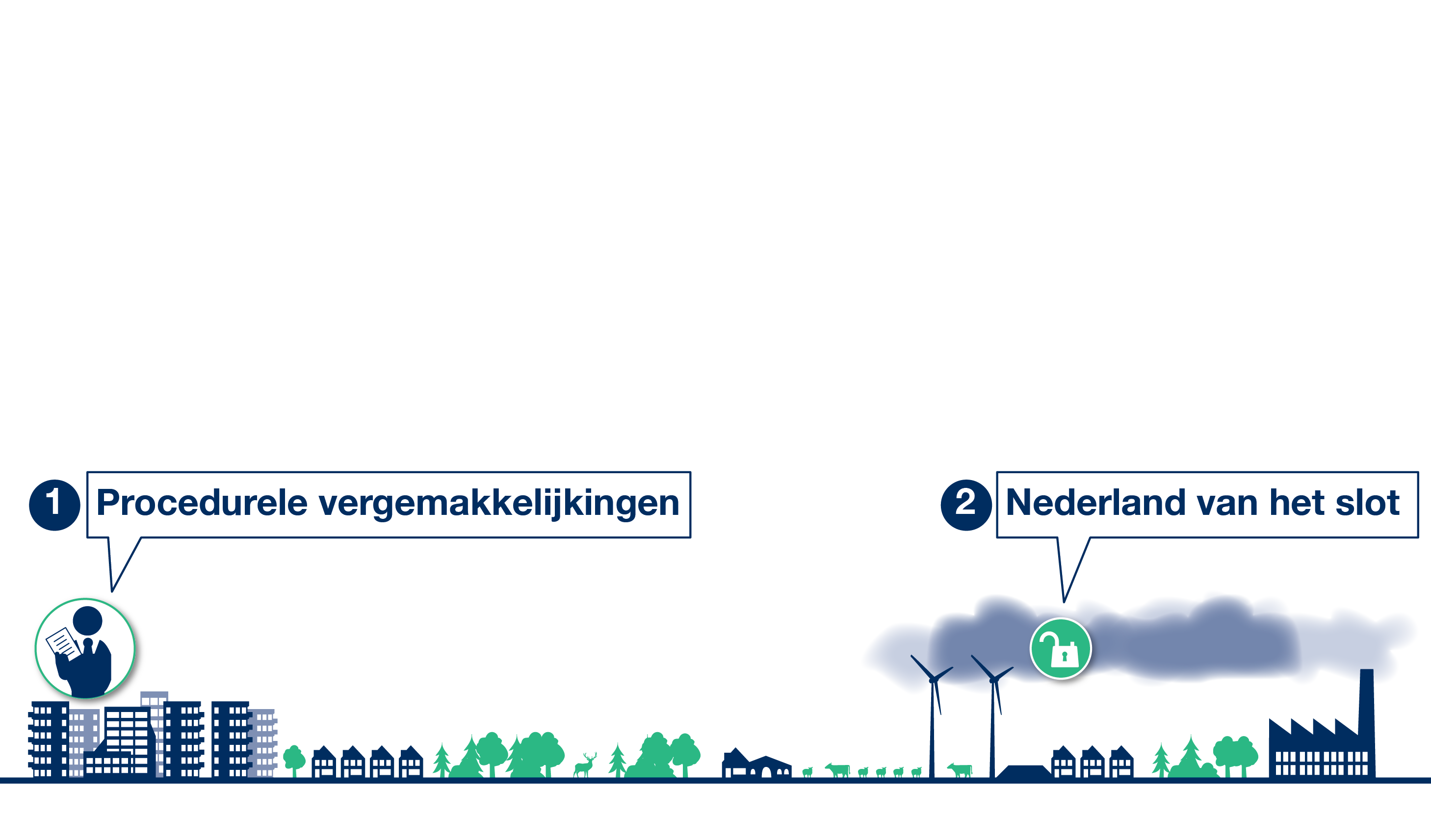 Trends omgevingsrecht
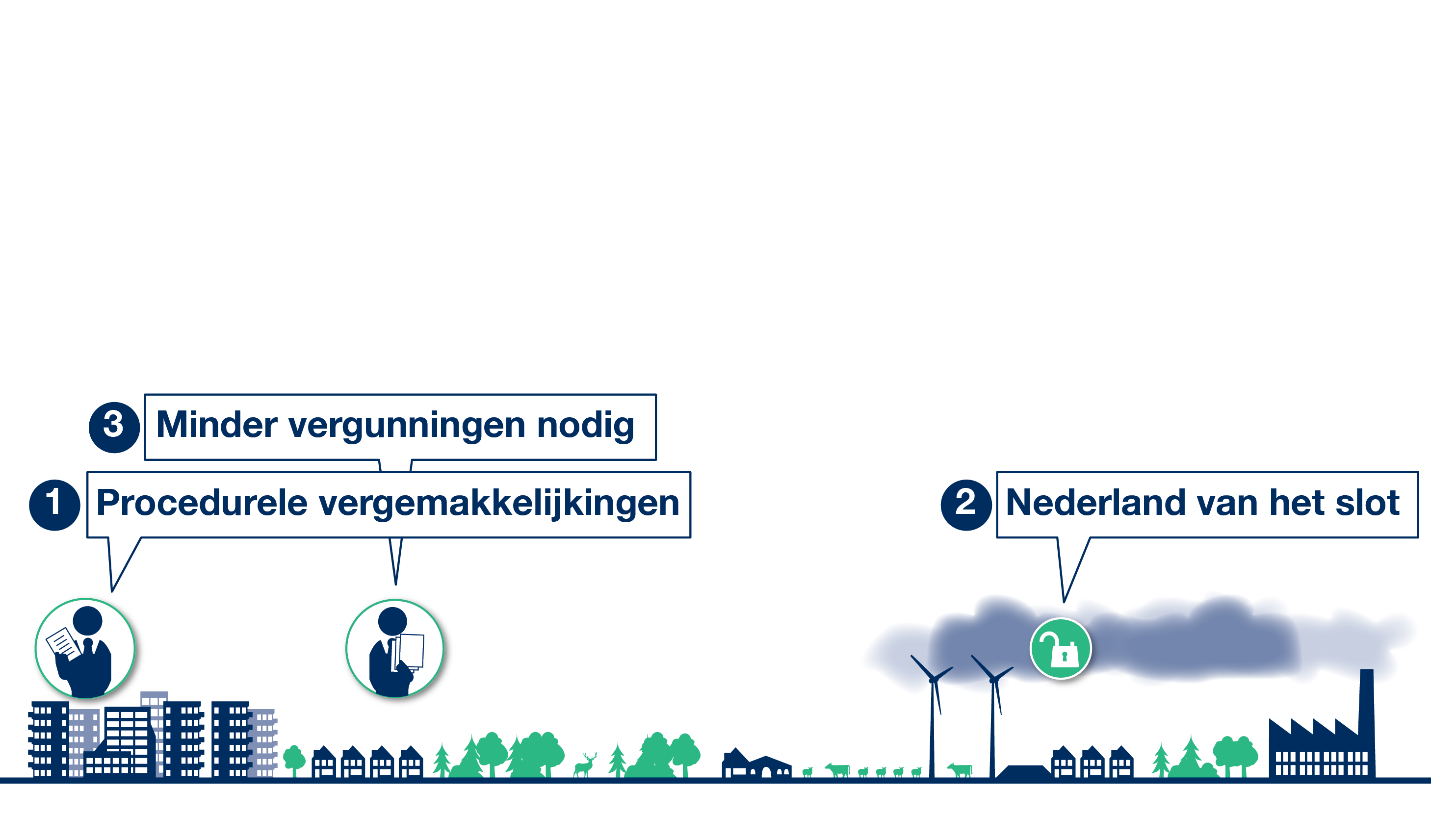 Trends omgevingsrecht
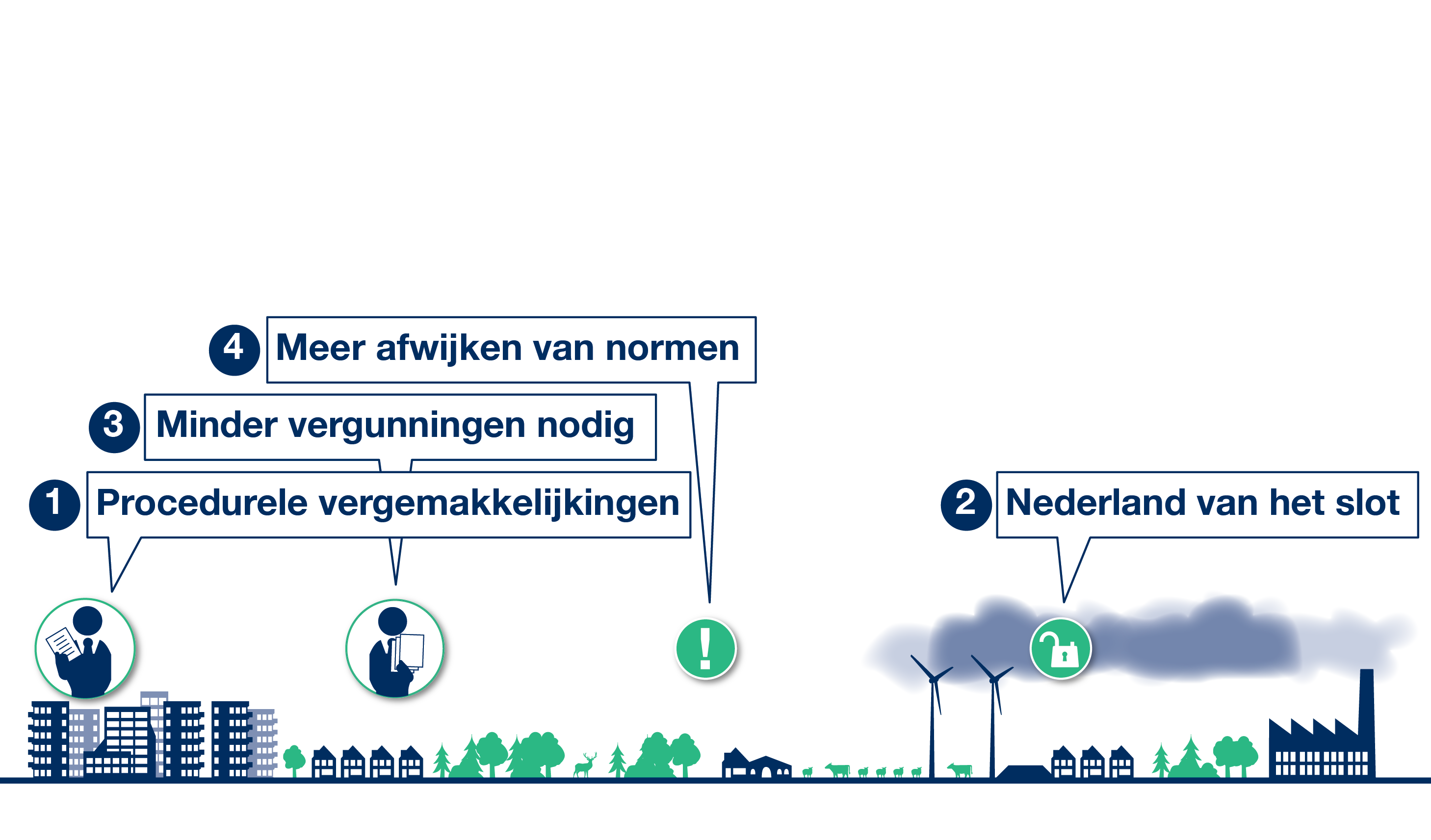 Trends omgevingsrecht
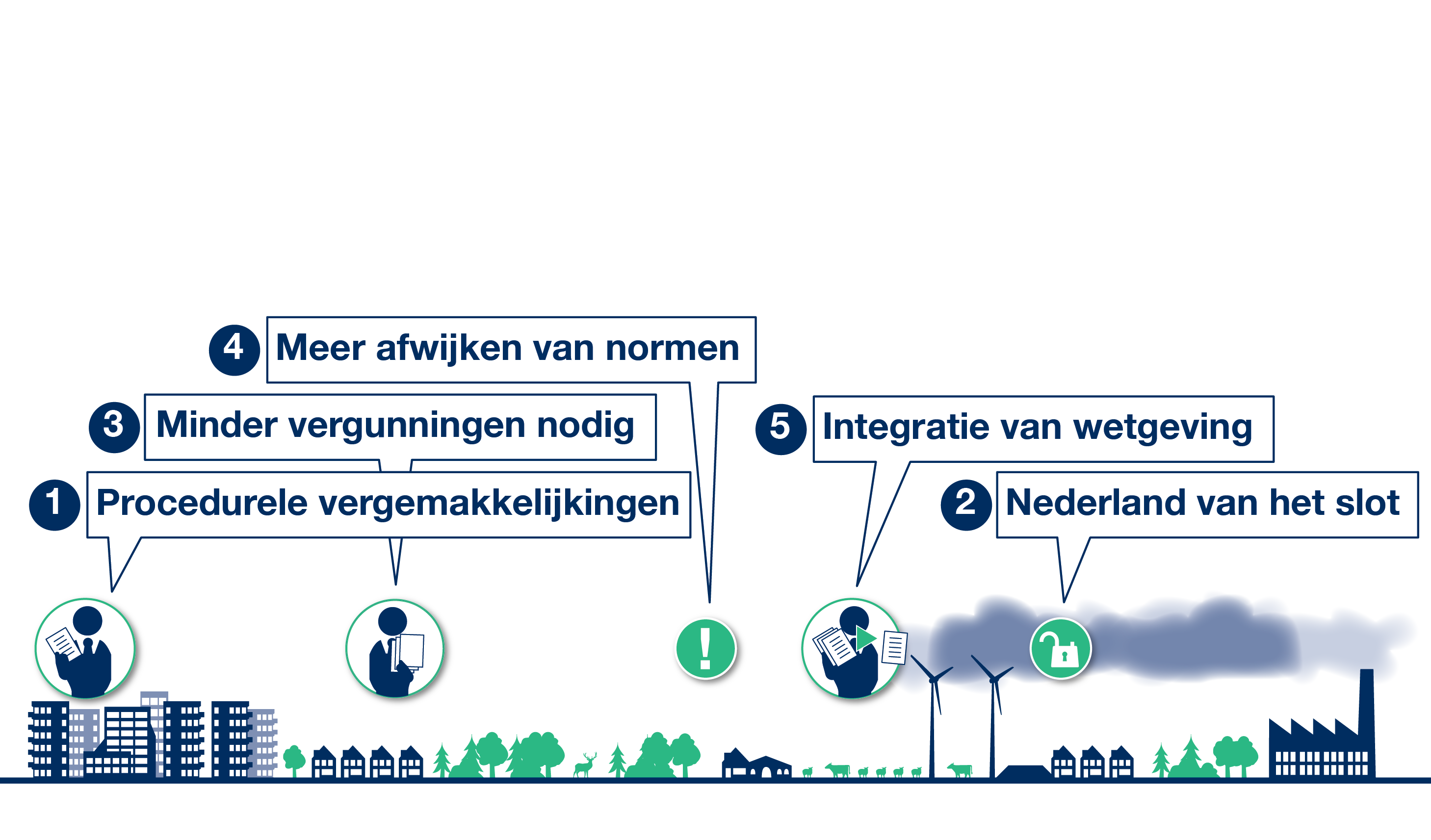 Trends omgevingsrecht
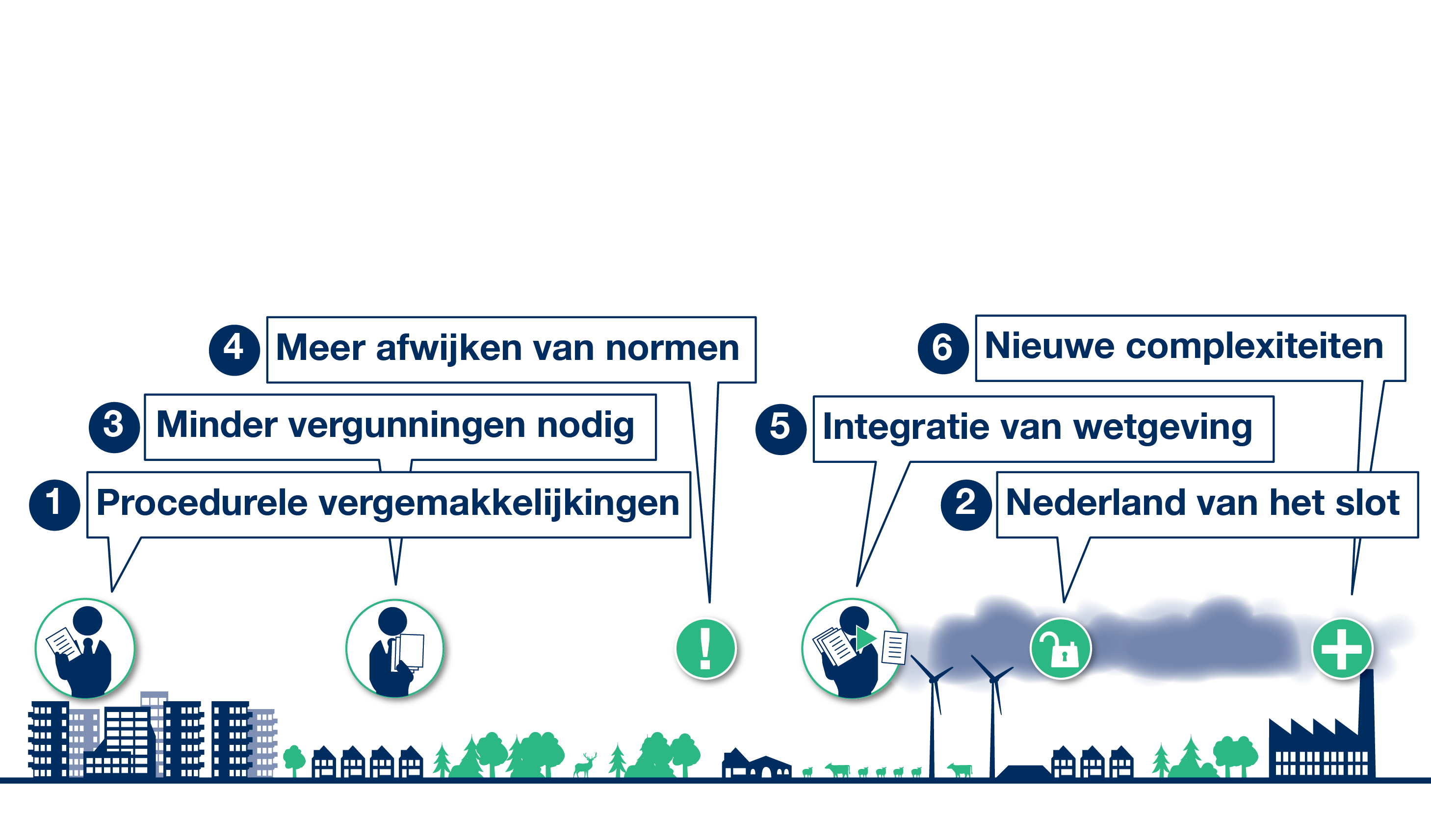 De Omgevingswet
De fysieke leefomgeving














Planning inwerkingtreding: 1 januari 2018
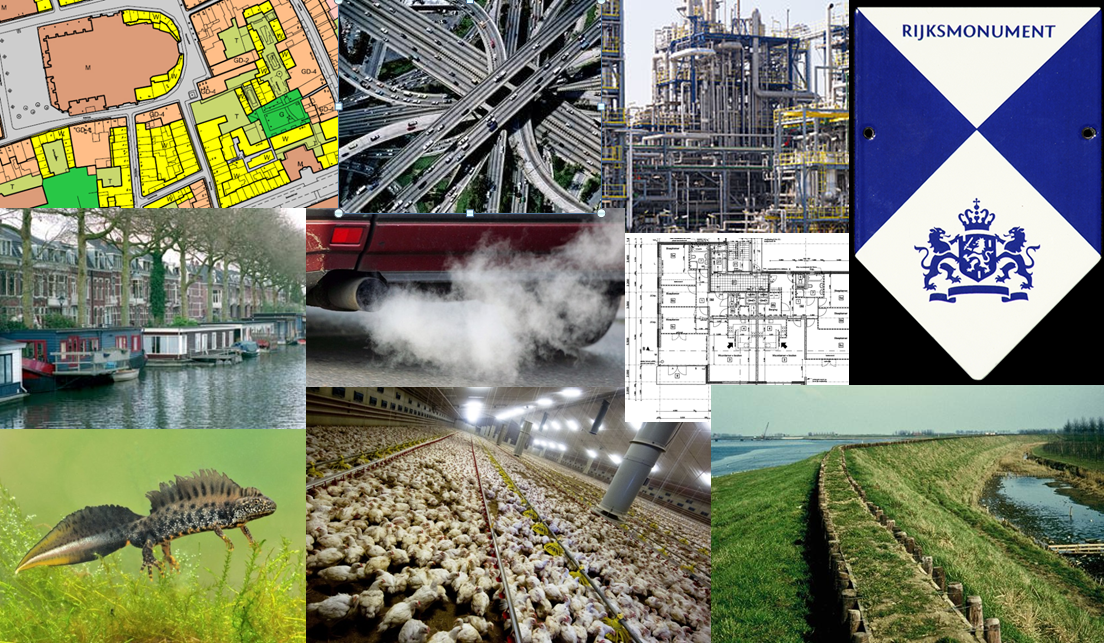 De Omgevingswet
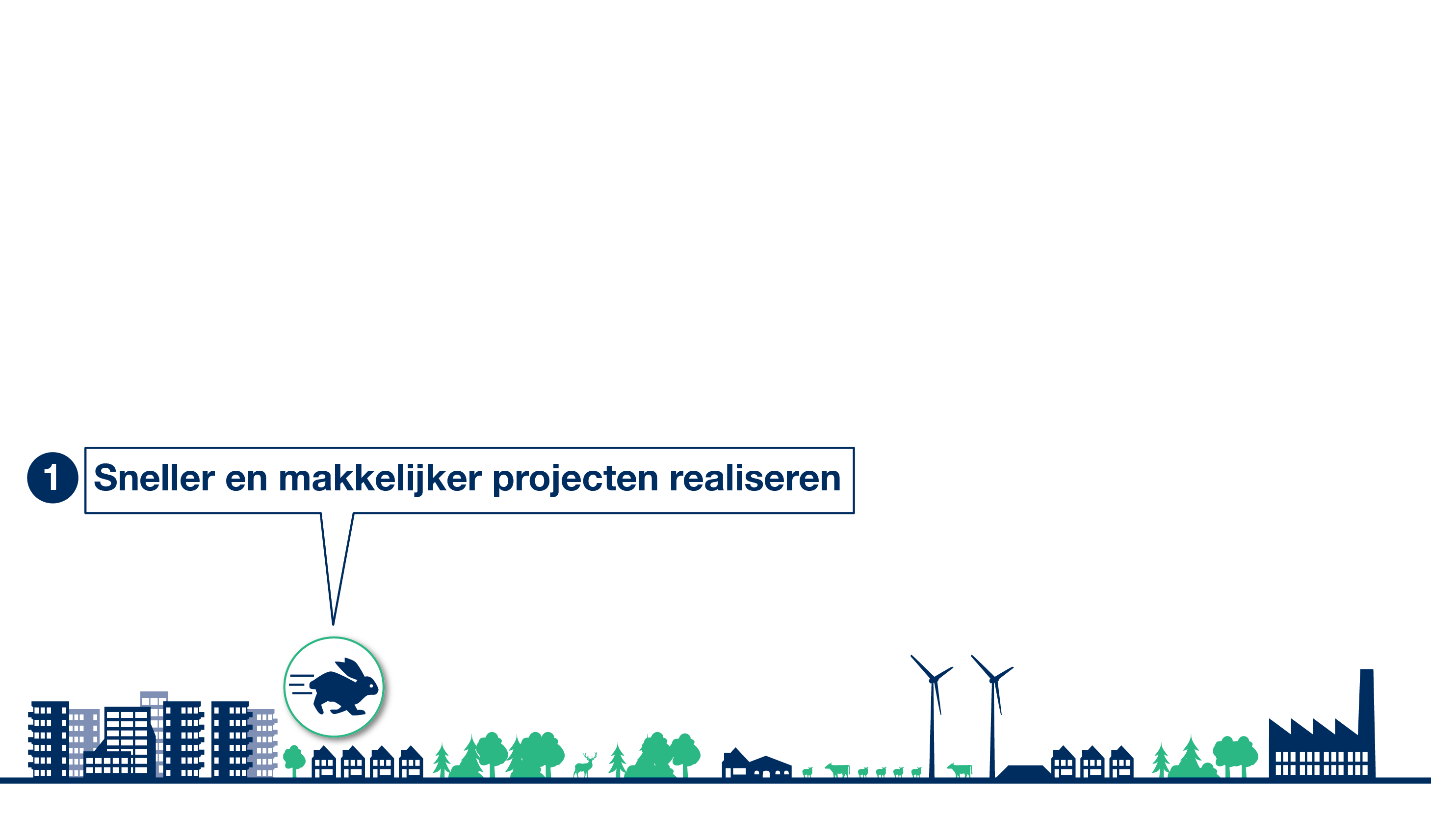 Aandacht voor:
De Omgevingswet
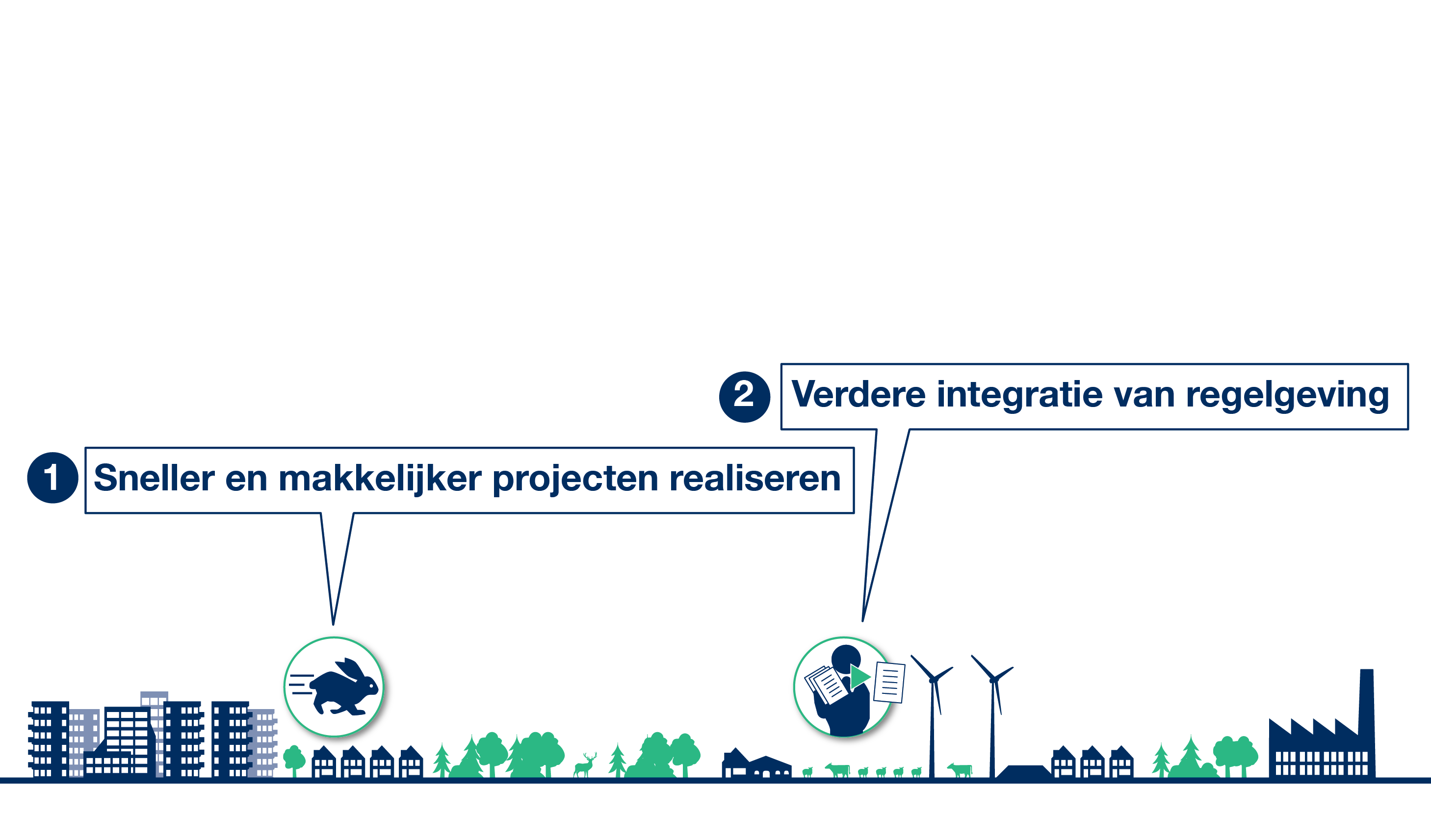 Aandacht voor:
De Omgevingswet
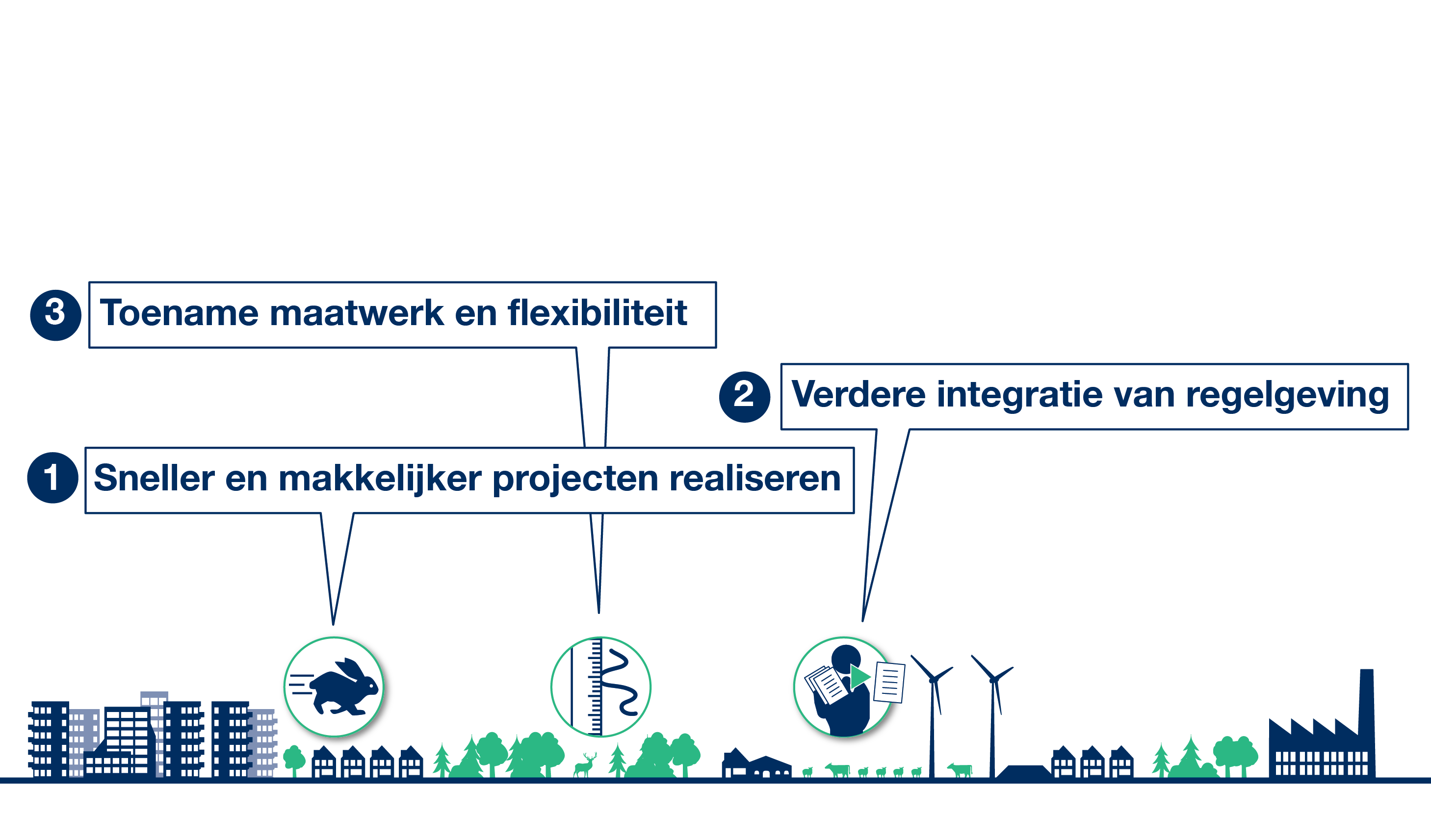 Aandacht voor:
De Omgevingswet
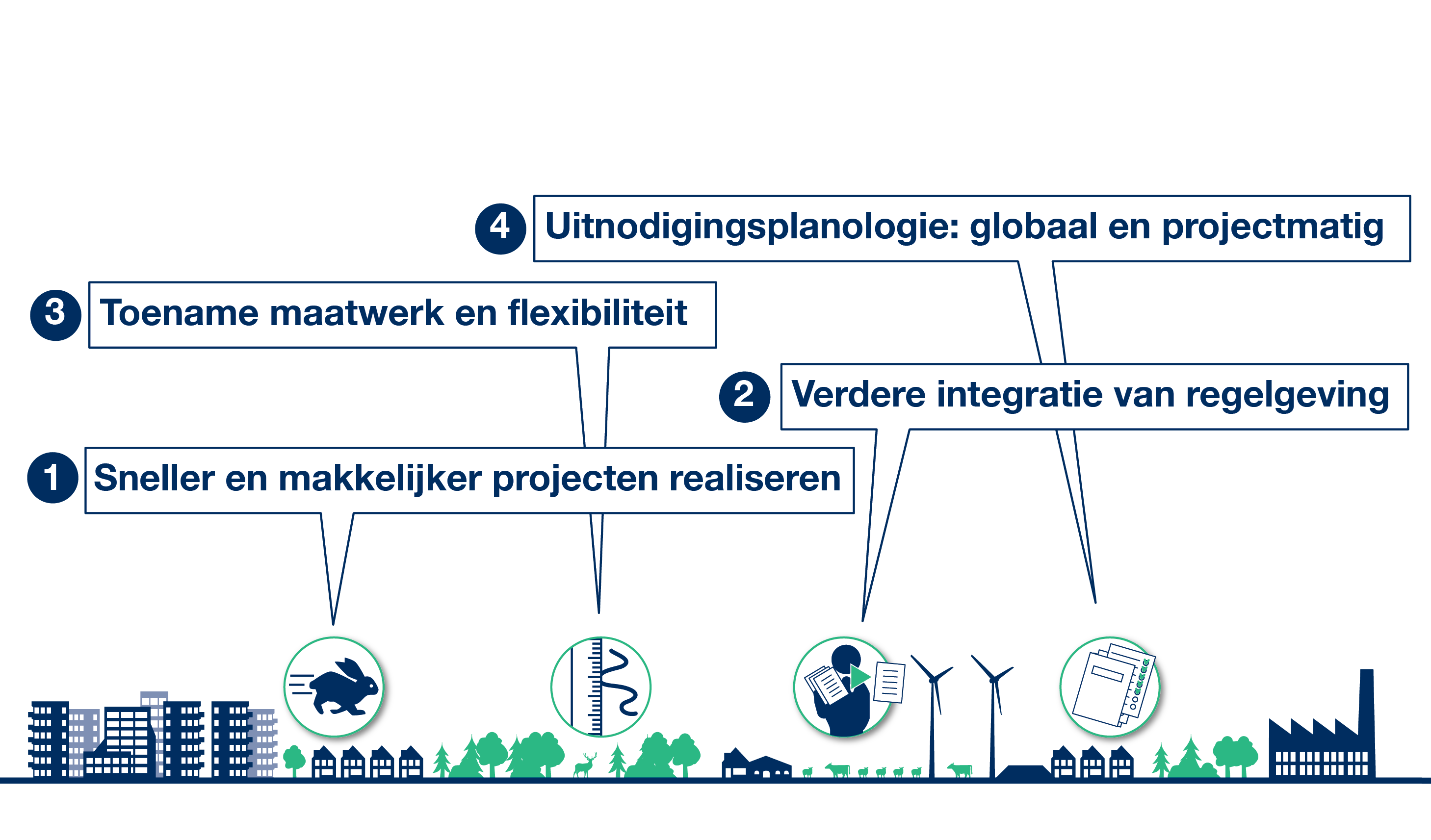 Aandacht voor:
Omgevingsplan (1/3)
Bestemmingsplan en verordeningen ineen
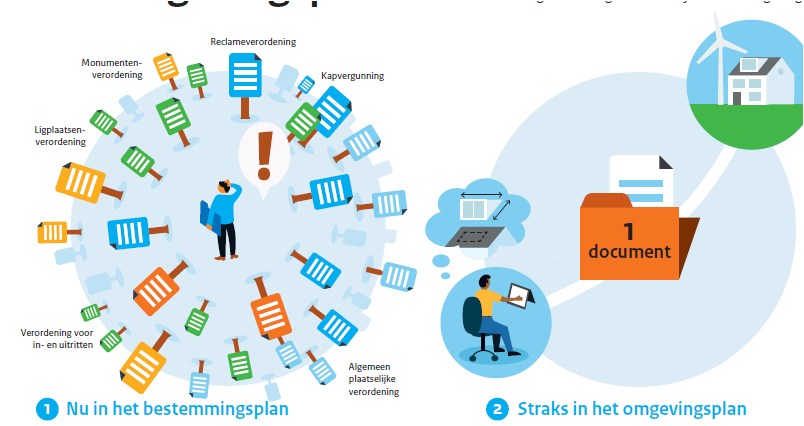 Omgevingsplan (2/3)
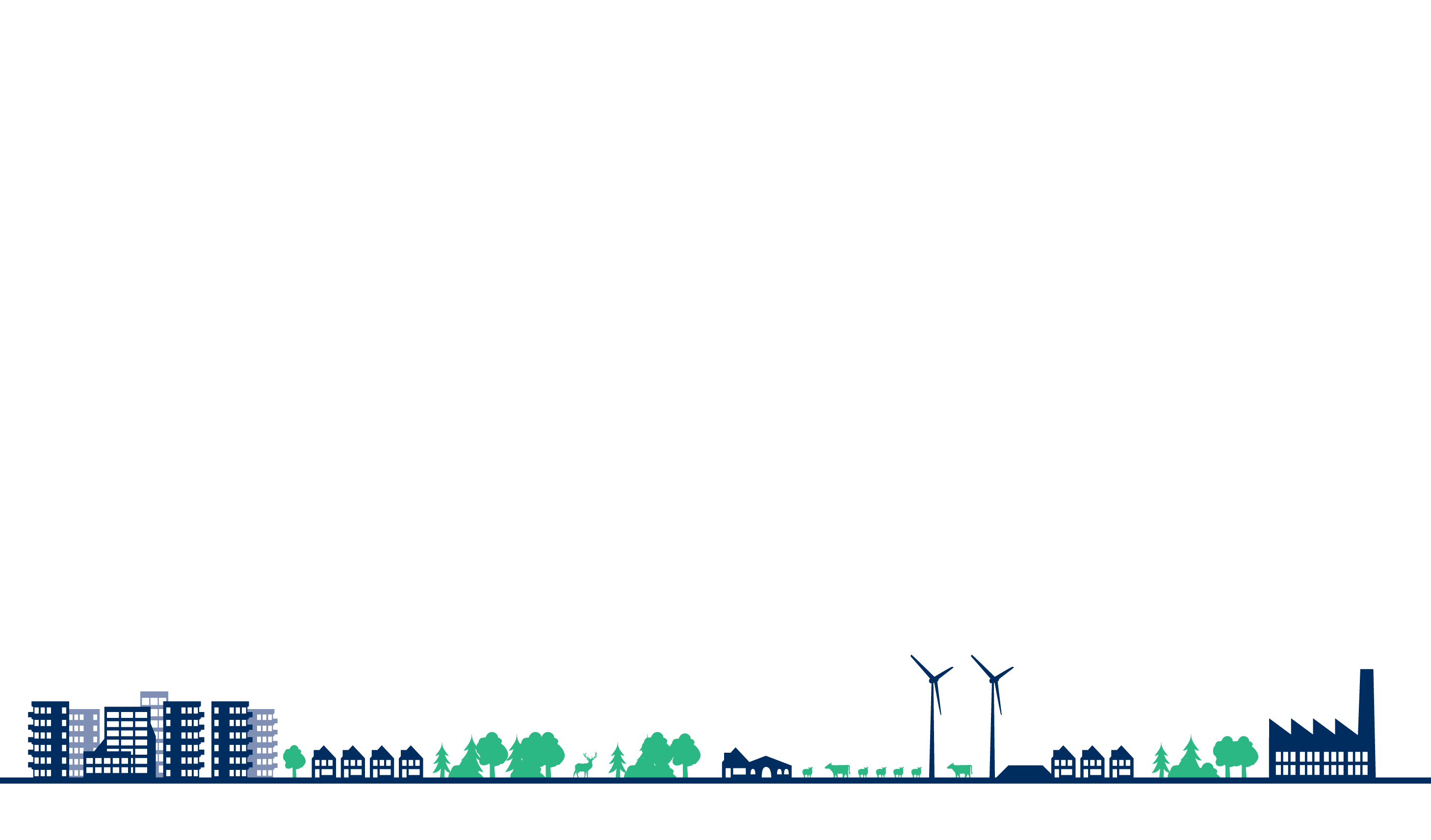 Omgevingswaarden
Lokale milieunormen

Flexibiliteit en maatwerk
globale plannen
delegatiebevoegdheden
afwijking met een omgevingsvergunning
maatwerkregels, maatwerkvoorschriften en gelijkwaardigheidsbepalingen

Rechtsbescherming
Omgevingsplan (3/3)
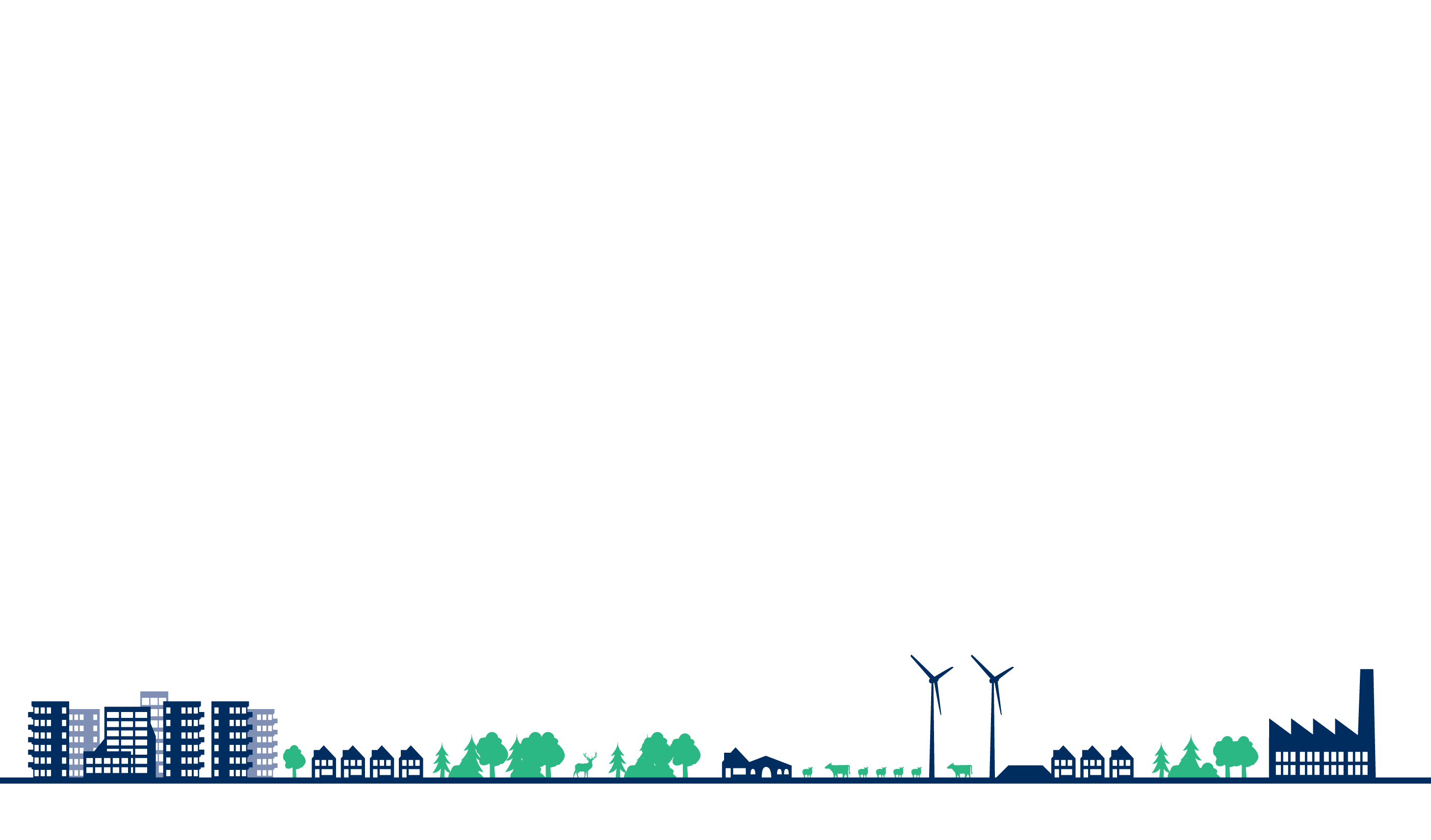 Limitatief imperatief stelsel

Rechtszekerheid?

Uitvoerbaarheid?

Planschade?

Let op provinciale omgevingsverordening

Rechtsbescherming
Omgevingsvergunning
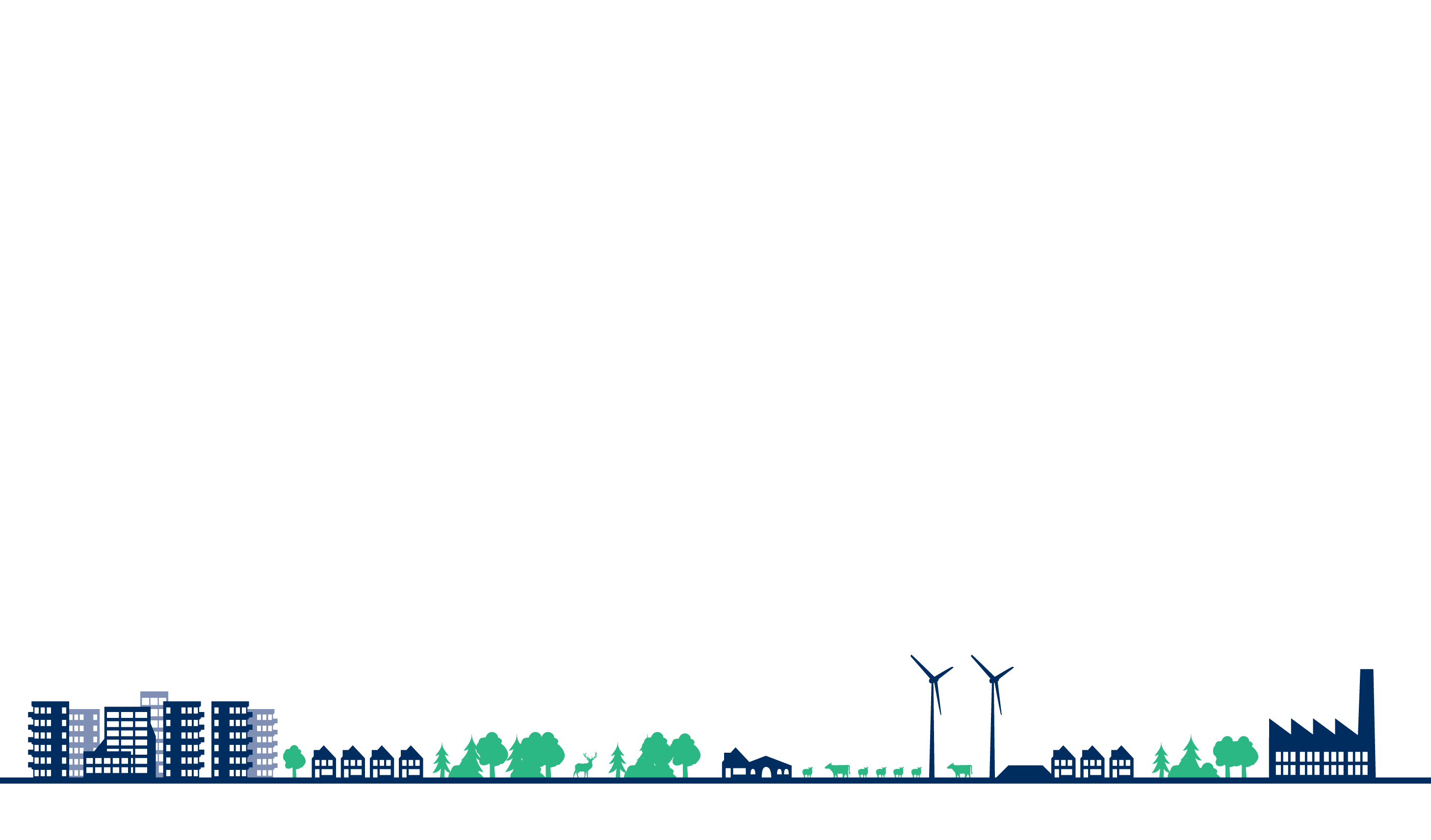 Zoek de omgevingsvergunningplicht

Minder vergunningen, meer algemene regels

Onlosmakelijkheid verdwijnt

Van rechtswege verleende omgevingsvergunning verdwijnt

Rechtsbescherming
Gaat de Omgevingswet ons helpen?
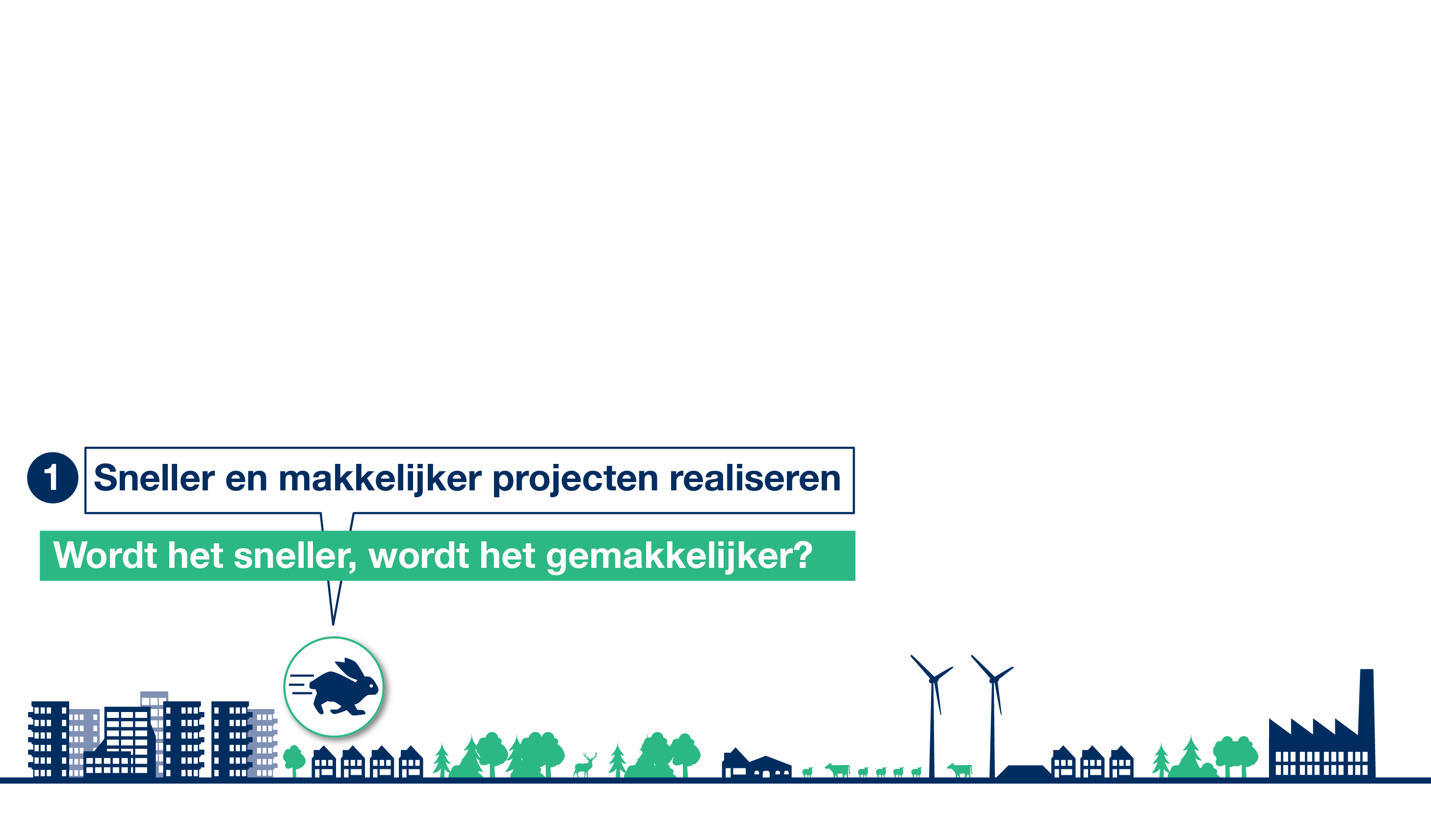 Gaat de Omgevingswet ons helpen?
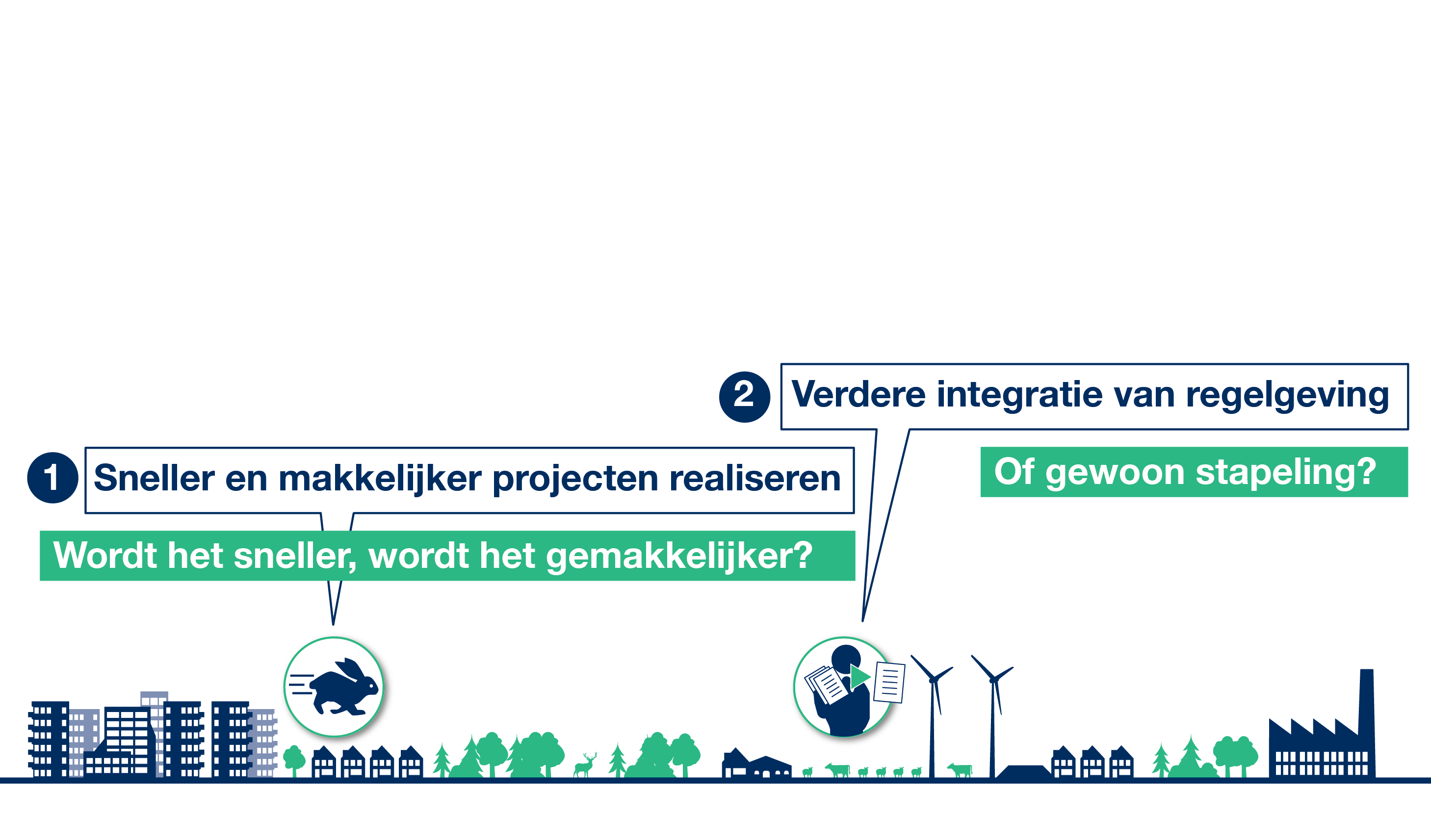 Gaat de Omgevingswet ons helpen?
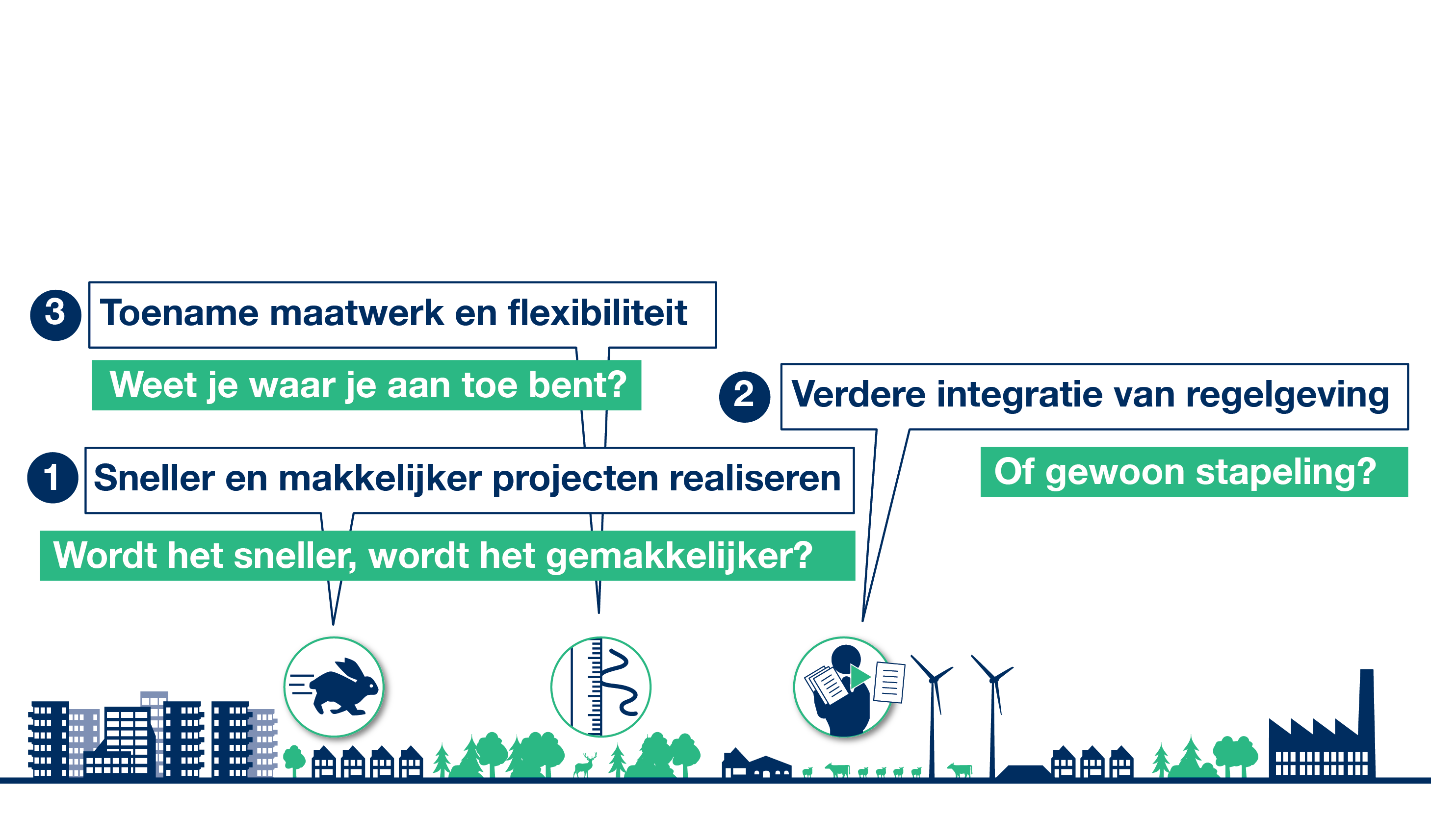 Gaat de Omgevingswet ons helpen?
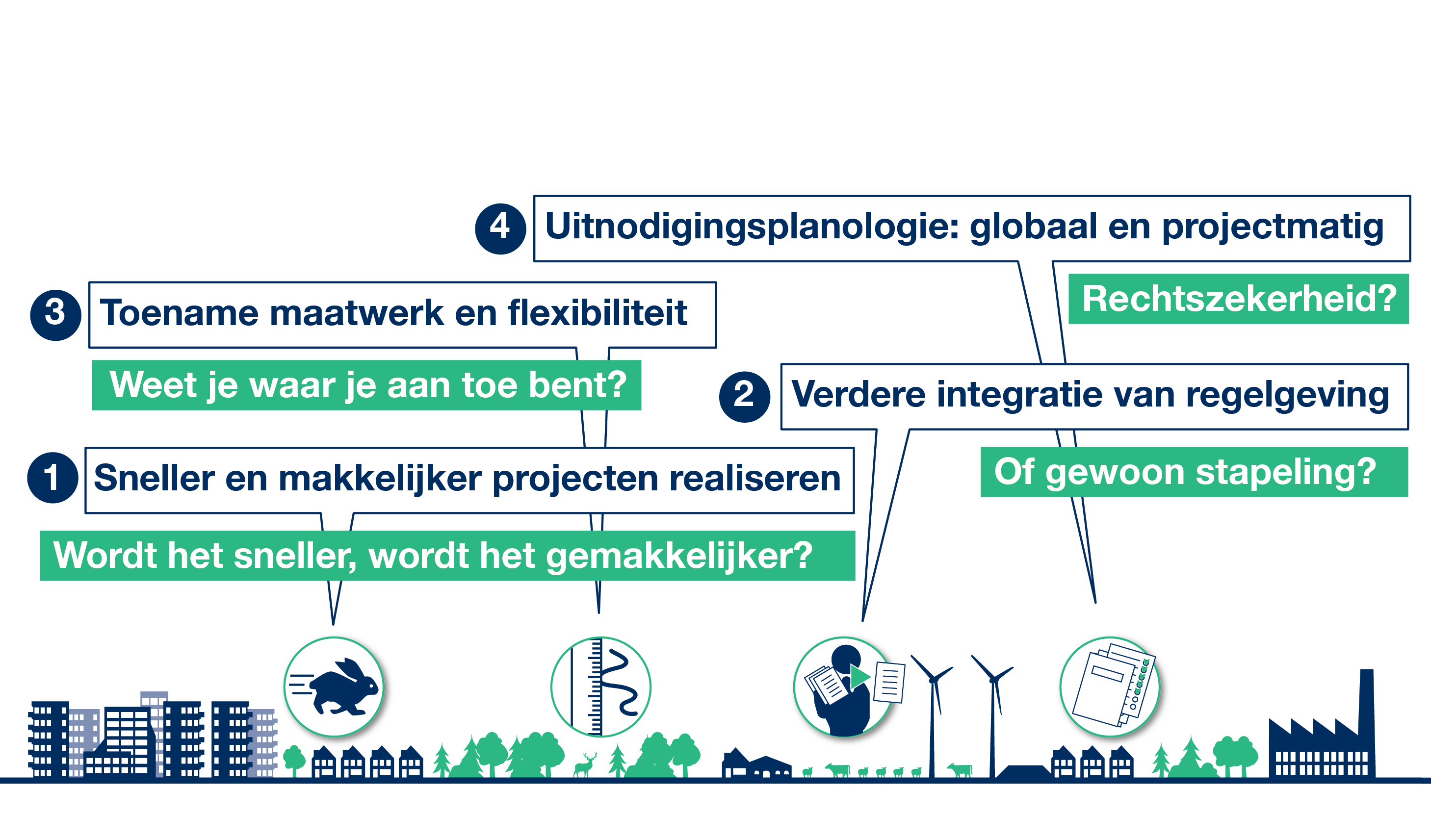 Meer weten?		www.pgomgevingswet.nl
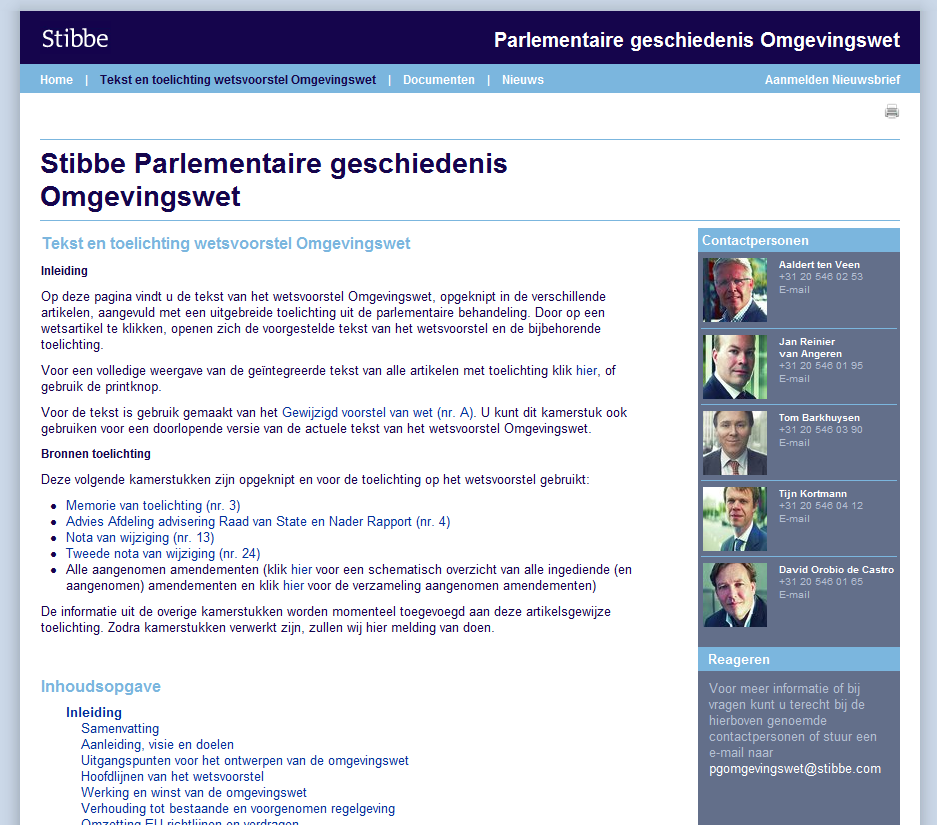 Meer weten?		www.stibbeblog.nl
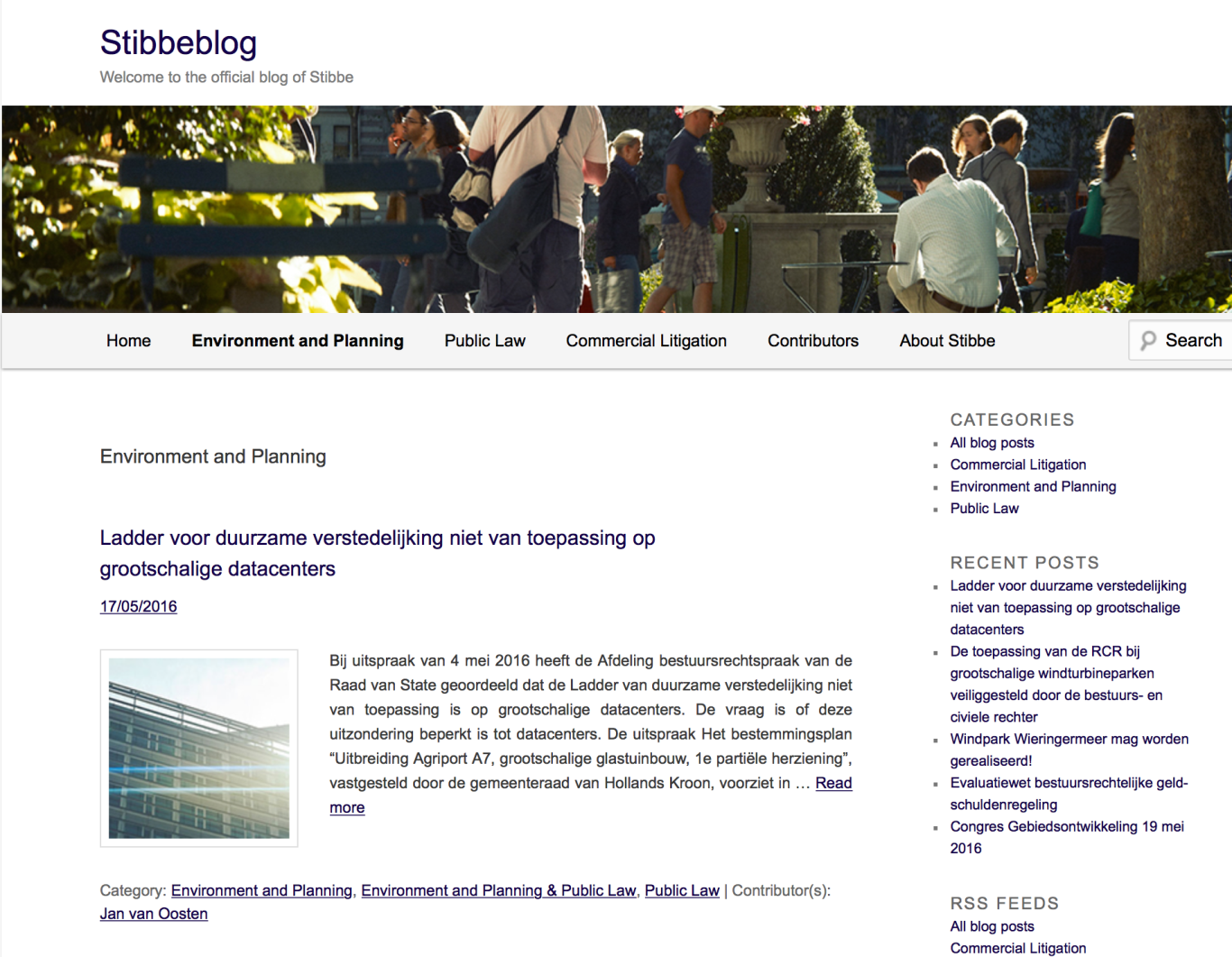 Contact
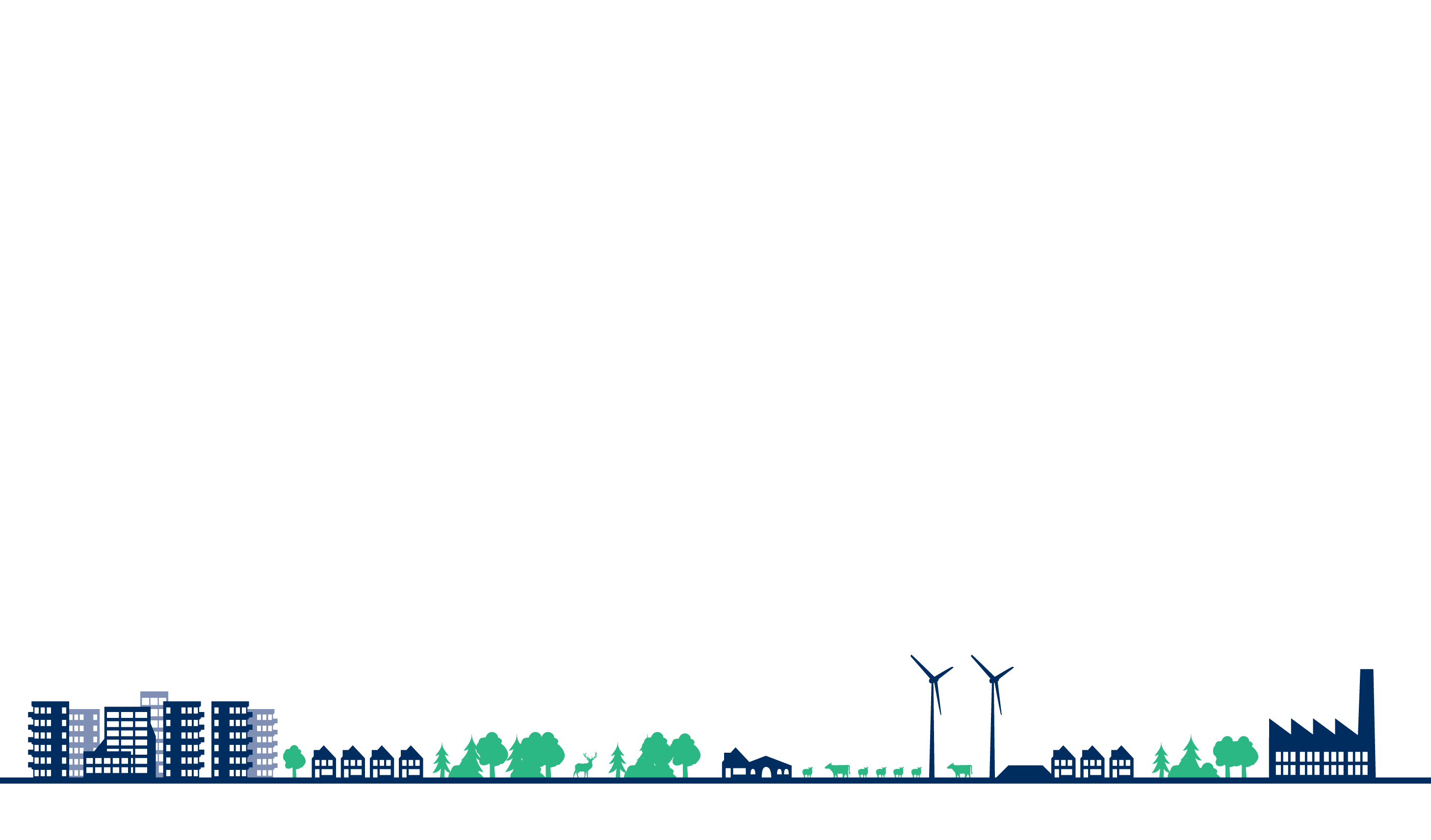 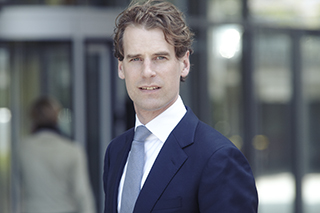 Jan van Oosten
Senior Associate Amsterdam
T +31 20 546 06 62
jan.vanoosten@stibbe.com